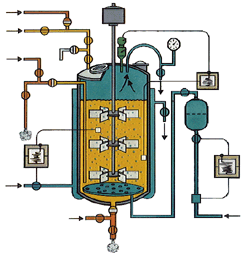 Diseño de Bio-reactoresInstrumentación y ControlM.Elena Lienqueomlienque@ing.uchile.cl
Fermentación e Ingeniería Metabólica
Agenda
2
Instrumentación y Control¿ Qué parámetros se debería monitorear o controlar en un fermentador?
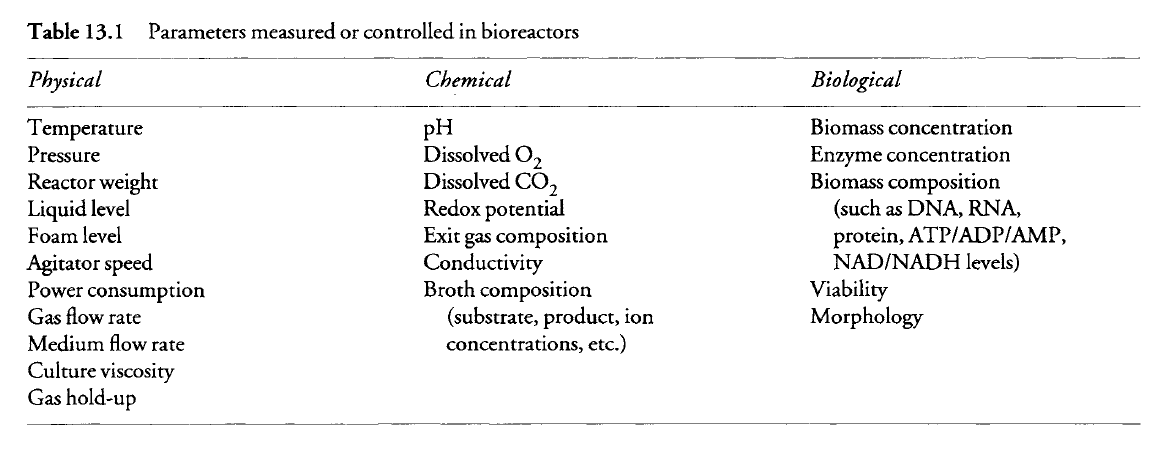 Fig.  1 Típicos sensores en un fermentador
ANTECEDENTES
En los procesos de fermentación es necesario:
Conocer el estado del proceso en un determinado momento

Conocer como los microorganismos responderán bajo determinadas condiciones ambientales  permite determinar cual es el  modelos de crecimiento del microorganismo

Si no se conoce el tipo de respuesta que el sistema debería tener esta información sólo solo sirve como alarma.
Control    
 
	Permite la optimización por medio de un control “Feedback”, para ello se necesita saber como cambiará el proceso, para tener un modelo de control.
Alimentación
Producción
Sensor
Modelo Control
Figura 2: Control feedback
Costos

 En nivel de costos no hay efectos de escala. Costos en instrumentalizar un fermentador de 1 m3  es igual al de un fermentador de  300 m3. 


 A pesar de que los costos de los equipos computacionales han disminuido, la instrumentación es una de las partes más caras de los equipos de fermentación.

 Este encarecimiento se debe principalmente a que todos los equipos deben se esterilizables y esto resulta costoso.
INSTRUMENTACION
INSTRUMENTACION

Se deben medir Variables  del área de Ing. Químicas y Biológicas

Variables de Ing. Química
 
Temperatura	  1.Termómetros (Mercurio)
		  2. Termocuplas (Resistencias eléctricas)
 
Presión 		1. Válvulas de diagrama
		Se transforman señales neumáticas  en señales eléctricas
 
Potencia 	1. Dinamómetros de torsión
Entregada:	Se localizan en el exterior del fermentador
		Desventaja:  
		Cuantificar pérdidas por fricción en rodamientos
  		
		2. Medidor de tensión
		Son más costosos pero más exactos. 
 		Se colocan en el interior del agitado
Velocidad  	1. Tacómetro
                  de agitación (n)	
	
Espuma : 	1.Electrodos de conductancia
                          Control por adición de antiespumantes o destrucción mecánica.
 
Flujo de Gases:	1.  Flujómetros
                           2. Rotámetros   	-Más económicos
				 	-Su señal se traduce a señal eléctrica
 
Viscosidad:	1.Viscosímetros (Difícil)
			Se puede relacionar con:	- El grado de crecimiento de los m.o. 
						- La morfología de los m.o.
 
Velocidad del Flujo  1. Flujometro electromagnético
	de alimentación
      
	Turbiedad	1. Turbidímetros 
			2. Espectrofotómetros en línea.
			Permiten conocer el grado de crecimiento
Variables Biológicas
 Electrodos de:

pH  :  Los electrodos deben ser  resistentes a presencia de 		   	proteínas, son de KCl saturado
 
O2 disuelto : 	Operan por métodos electroquímicos
	 	Con cátodo de Ag y anodo de Pb
		Tienen tiempos de respuesta 10-100 sec	
		La corriente depende del tamaño del cátodo, 				temperatura y O2 disuelto 

Electrodos 		Urea
enzimáticos:		Glucosa	
			Actividad Catabólica	(NAD – NADH) 						Técnicas Fluorimétricas
			Actividad Anabólica	(ATP – ADP)
			Actividad Deshidrogenasa
Determinación en     O2 : Analizador paramagnético	Espectrometría
Las corrientes de	    CO2: Analizador infrarrojo	de masas
Salida
	
Alternativa:  Cromatografía gaseosa en línea
		Permiten determinar las capacidad de transferencia de 		O2 en el fermentador y la velocidad de respiración del 		cultivo.
Iones		NH4+		Na++			PO4-3
		 Mg++		Ca++
Desafíos

 Biosensores: Determinaciones en línea o electrodos para determinados productos  (enzimas u otros metabolitos).

Sensor con una capa bioquímicamente sensible que reconoce un compuesto y es capaz de permitir el traspaso de una señal.
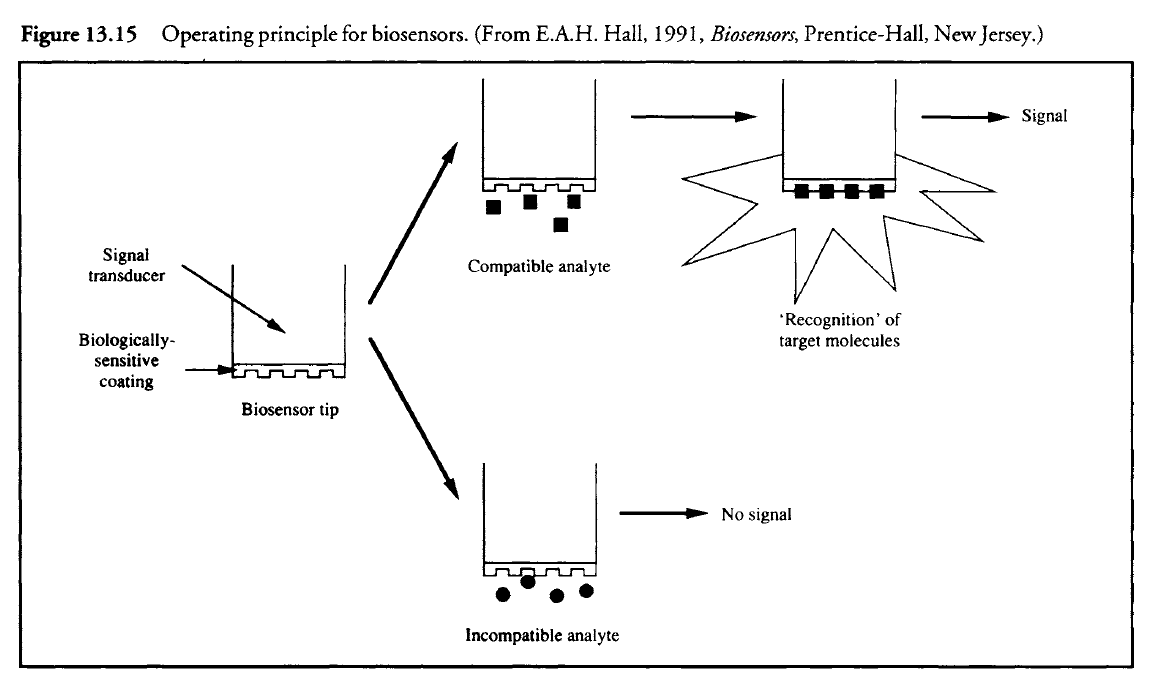 Correlación ente medidas y que sucede en el fermentador

Sensor				Información			
 
pH			Formación de Acido, nos indica como va 				avanzando la fermentación
O2  salida	}	 Consumo de O2
Flujo de O2 			
 	
CO2 en la salida   } 	Evolución CO2
Flujo de gas

Consumo de O2	 } 	Razón o nivel de respiración
Evolución CO2		Actividad unicelular en el cultivo 

Nivel de azúcar			Yield
Velocidad de alimentación	 } 	Densidad celular
Evolución CO2
Fiabilidad ( Realiability)

Las medidas sobre las fermentaciones pueden tener fallas debido al funcionamiento de los sensores.
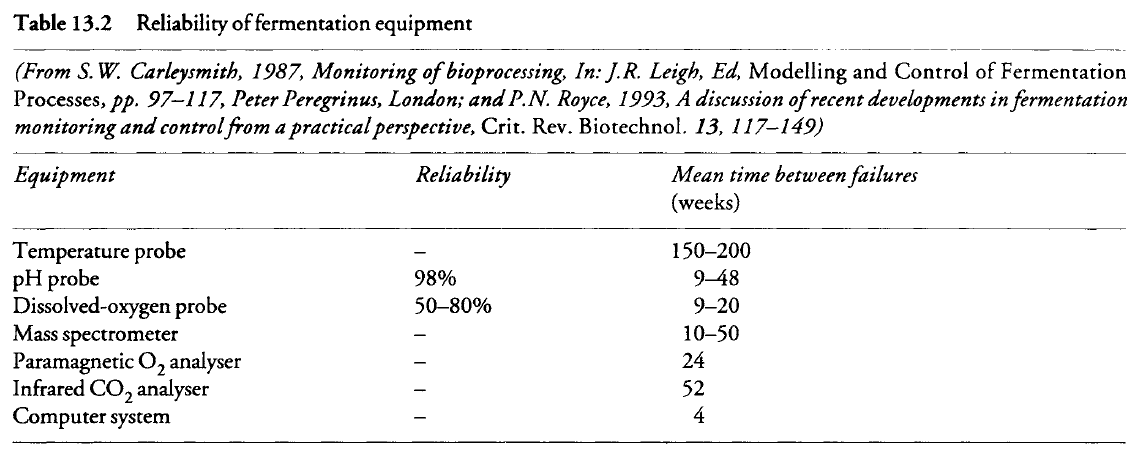 CONTROL
CONTROL DE FERMENTACIONES
 
El éxito de una fermentación se debe a la mantención de las condiciones de operación adecuadas.
 
Se logra:   	* Monitoreo Adecuado  ( Instrumentación)
		* Control Adecuado 

¿ Cómo se relacionan las variables medidas con el sistema de control ?
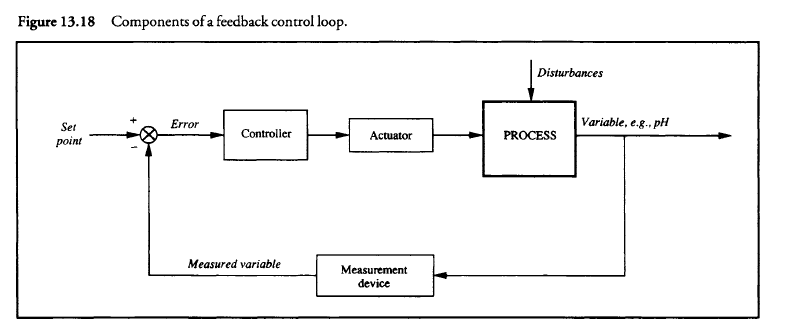 Acción de Control
Variable
Función de control
Tipo de Control
Temperatura
Calentar/Enfriar
En base a un 
“set-point”
Espuma
Control de Espuma
Flujo Alimentación
Cambio de flujo
pH
Adición ácido o base
Cambio en la veloc. de adición de carbono
Control on-off
O2
Cambio en velocidad de alimentación
Control de cambio paulatino
(stepping switches)
Análisis gas salida
Cambio en  velocidad de alimentación
Análisis del medio
Cambio en la composición del medio
Formas de Control de las Variables
TIPICO SISTEMA DE CONTROL
 
Su funcionamiento considera
 Adquisición de la información (data logging)
Analizar la información en base a algoritmo (data analysis)
Esquema de control
·        Activar alarmas
·        Activar sistemas (On-Off)
·        Cambios paulatinos (stepping switches)
·        Comparar con set-point
Nivel
ETAPAS EN EL PROCESO DE CONTROL

Adquisición de la información 
 Visión rápida de las variables revisando si se encuentran dentro de los valores tolerados.
	 De no ser así se presentan mensajes de error
 Segunda visión que permite almacenar la información
 
Análisis de la información
  Mediante ecuaciones matemáticas y agrupación de variables se analiza el estado de la fermentación.  
	 Se entrega  este  estado   con información en pantalla, se almacena, se imprime, etc.
Control del Proceso
	Dependiendo del estado de la fermentación y de los criterios establecidos en los programas de optimización de la fermentación se llevan a cabo acciones de control, tales como:
 Cerrar o abrir válvulas ( en forma completa o parcial)
 Activar bombas
 Activar alarmas
 
Los criterios de optimización pueden ser:  
Alta concentración de producto
Alta productividad de Biomasa
Mínimos costos globales del proceso
Ejemplo:
Control mediante la optimización k La
Elementos
·      Controladores servo
		Variación en forma paulatina
·      Convertidores Multiplexer
		Recibe señales de múltiples sensores y es capaz de convertirlas.
Ejemplo:
Control mediante la optimización k La
En el sistema se está registrando
 
Demanda de oxígeno (D.O. electrodo)
Analizando el O2 a la salida			Análisis (ConsumoO2)
3.Flujo de aire a la entrada     
 
Se controla:
Velocidad de agitación  (servo)  	
5. Flujos de aire   (servo)		 
	
	Para mantener k La dentro de los valores adecuados
4
Zona de Control
2
5
3
Análogo



Digital
1
Zona de Adquisición
METODOS DE CONTROL
 
   Se puede llevar a cabo por diferentes metodos:
Clásicos
Programas computacionales “clásicos”
Se necesitan modelos que predice el comportamiento con valores de set point establecidos o que se van variando durante el proceso.
PROCESO DE CONTROL
Resumiendo
28
Resumiendo la UnidadDiseño de Fermentadores
Dimensionamiento, V o D o t
Tamaño del fermentador    Ecuaciones de Diseño para batch, quimostatos (modificados), flujos pistón y fed.batch.
Aireación y Agitación, P y N
Permite una adecuada Transferencia de O2 y energía y una buena mezcla 
Se determinan potencias, velocidad de agitación 
Flujos de Aire 
Escalamiento 
Criterios : mantener la geometría, fluido dinámica,  transferencia de O2 y esfuerzo de corte
Transferencia de energía
Enfriamiento, Calentamiento, Esterilización
Instrumentación  y Control 
Registrar variables del proceso	
Controla las variables del proceso
29